Conducting Usability and UX Assessment for Educational Technology
Doug Peterson
User Experience (UX) in Education
Introduction
Know your users
From avionics to student achievement.
Activity
Developing Heuristics
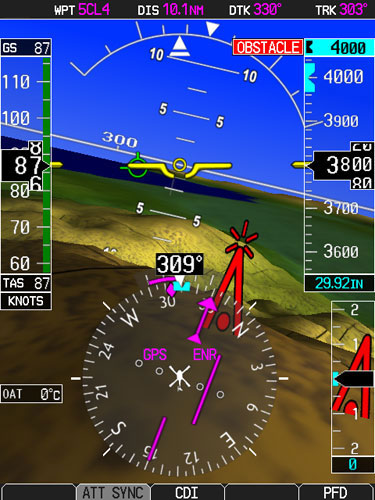 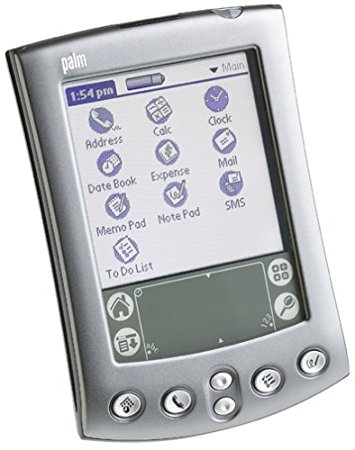 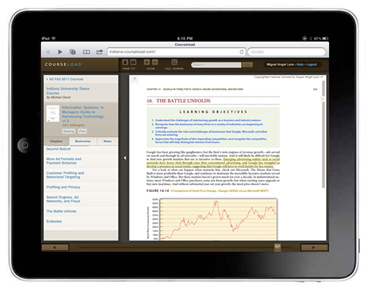 Activity
Evaluation Methods
Review
Survey
Setting Benchmarks
Wrap up
User Experience (UX) in Education
Introduction
Know your users
From avionics to student achievement

In education, users are rarely the customer

When UX is poor, learning suffers

Acknowledgements
Activity
Developing Heuristics
Activity
Evaluation Methods
Review
Survey
Setting Benchmarks
Wrap up
Usability
Introduction
Know your users
Activity
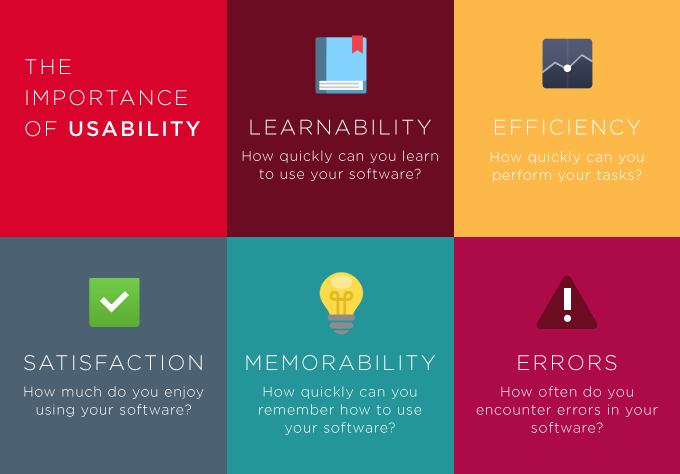 Developing Heuristics
Activity
Evaluation Methods
Review
Survey
Setting Benchmarks
Wrap up
[Speaker Notes: Two of the most well known researchers in the field of usability and product design are Jakob Nielsen and Donald Norman. Although other researchers, such as Ben Shneiderman (1987) defined usability guidelines, the research efforts of Nielsen and Normal led to the development of widely recognized usability design principles and heuristics. 

Norman began to write about User Centered System Design and published his design principles in his book called The Design of Everyday Things. While his design guidelines are well known, they are high level and don’t translate well to evaluation.

Nielsen introduced five basic components or attributes of a usable product/system, three of which overlap with the ISO standard 9241, efficiency, effectiveness (errors), and satisfaction - Nielsen added the concepts of learnability and memorability. 

	-LMSs in particular need to be both learnable and memorable
	-Both students and instructors need to learn to use a system quickly
	-If it’s not memorable, it’s a problem because users have to use an LMS every semester, so they need to be able to return to the system after a period of time and use it like no time had past between their last use]
THE UX HONEYCOMB
Introduction
Know your users
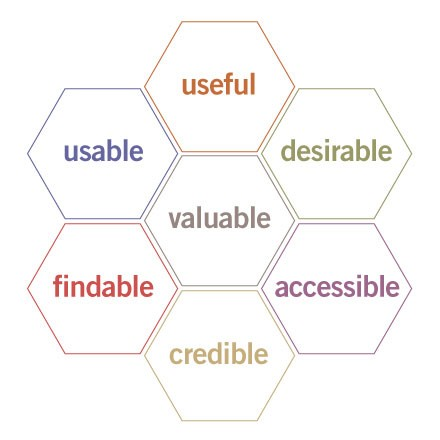 Activity
Developing Heuristics
Activity
Evaluation Methods
Review
Survey
Setting Benchmarks
Wrap up
Peter Morville (2004) https://www.usability.gov/what-and-why/user-experience.html
Overview
Introduction
Know your users
Know your users
Activity: develop user profiles
Heuristic Development
Activity: heuristic generation
User Research
Activity: Expert review
Activity: Survey development
Drawing Conclusions
Activity
Developing Heuristics
Activity
You will…
Identify a product
Write user profiles
Develop UX heuristics
Write a user survey
Evaluation Methods
Review
Survey
Setting Benchmarks
Wrap up
Know your Users
Introduction
Know your users
User profiles
Journey map (also useful in sharing findings)
Data gathering methods
Focus groups
SMEs
Activity
Developing Heuristics
Activity
Evaluation Methods
Review
Survey
Setting Benchmarks
Wrap up
[Speaker Notes: Users generally say they need what they know – need to get them dreaming about what they want.]
User Profiles
Introduction
Know your users
Activity
Developing Heuristics
Erin, 21
Transfer student from local community college. 3rd year media and journalism major.  3.1 GPA.  Member of student government, social organization, works for campus radio station.  Moderate hearing impairment.
Activity
Evaluation Methods
Review
Survey
Setting Benchmarks
Wrap up
User Profiles
Introduction
Know your users
Activity
Developing Heuristics
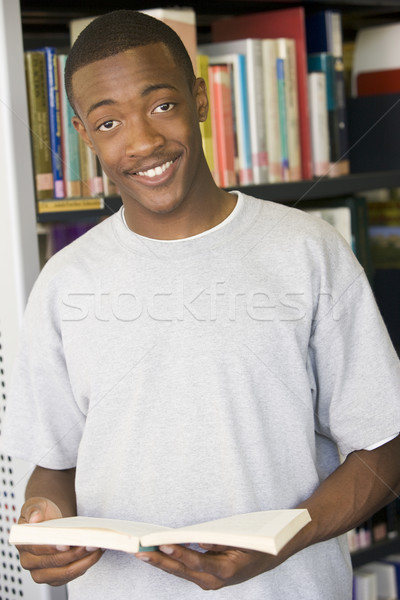 Darren 19

Frist year, Engineering major.  3.9 GPA.  Member of campus gaming group and two service clubs.  Hobbies include competitive robotics and golf.  Works part time for pet supply chain store.  Avid video game player.
Activity
Evaluation Methods
Review
Survey
Setting Benchmarks
Wrap up
User Profiles
Introduction
Know your users
Activity
Developing Heuristics
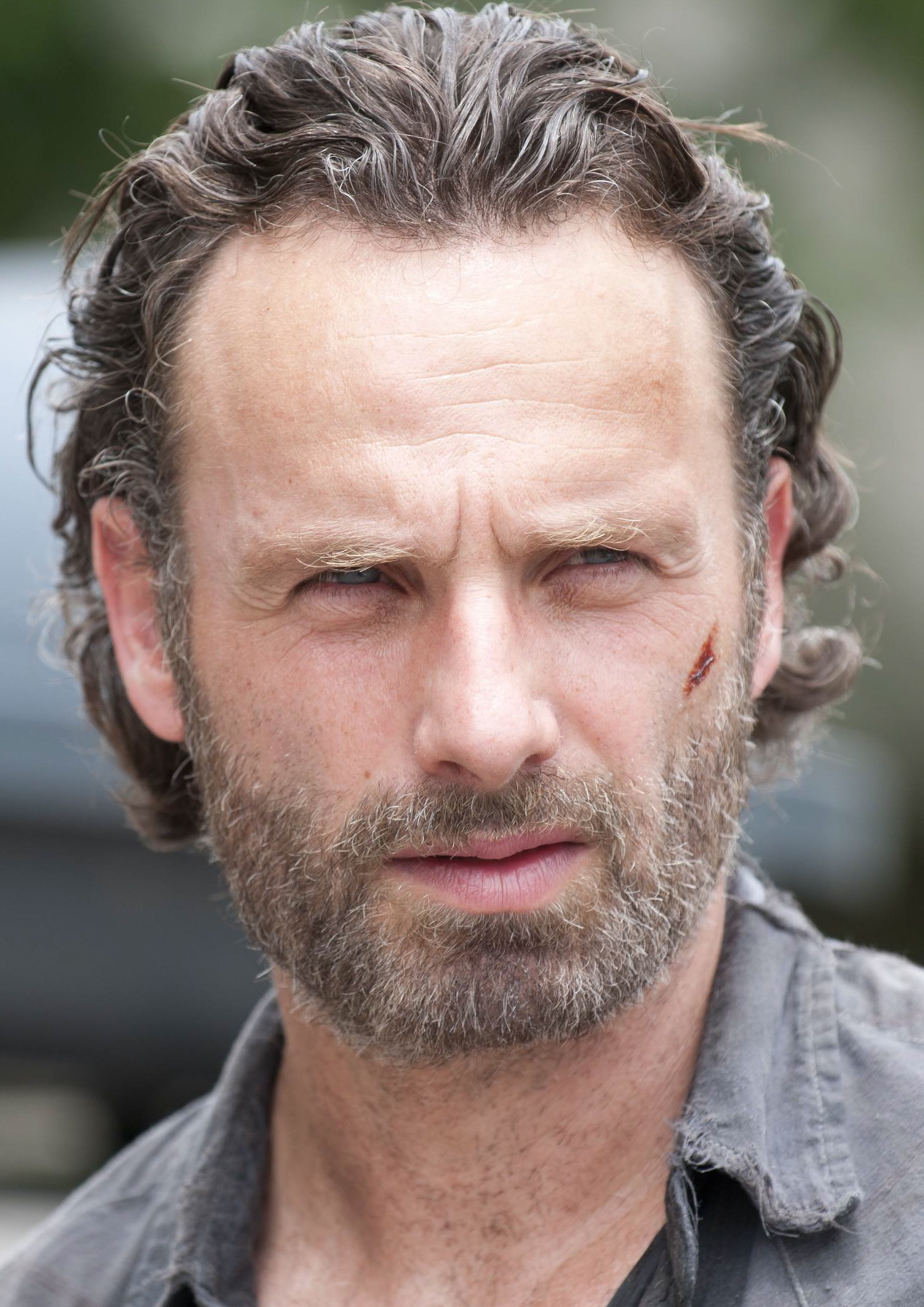 Rick 37

Non-traditional student returning to school after some time off. Mortuary Science major. 2.2 GPA.  Single father with two children. Works full-time while attending school.
Activity
Evaluation Methods
Review
Survey
Setting Benchmarks
Wrap up
User Profiles and User Population
Introduction
Know your users
Activity
Developing Heuristics
54%
User A
Activity
Evaluation Methods
One profile can represent any size user cluster
User B
24%
Review
User C
Survey
17%
Setting Benchmarks
Wrap up
Know your Users Needs
Introduction
Know your users
Task inventory or analysis
What do they do
What should they do
Users don’t think like designer, programmers, engineers or professors
Activity
Developing Heuristics
Activity
Evaluation Methods
Review
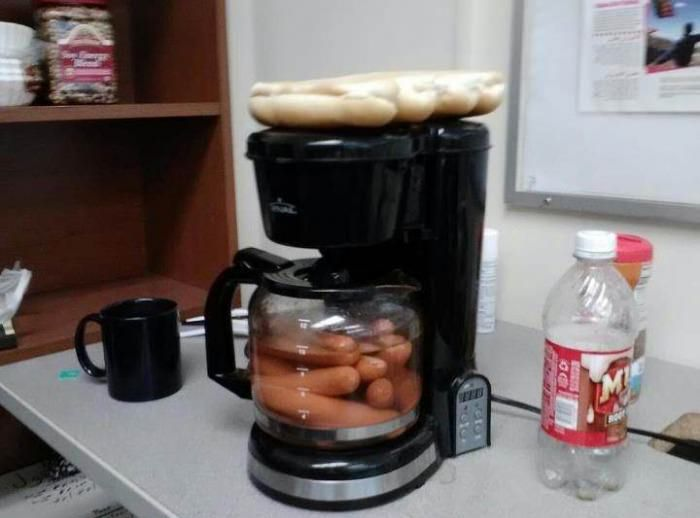 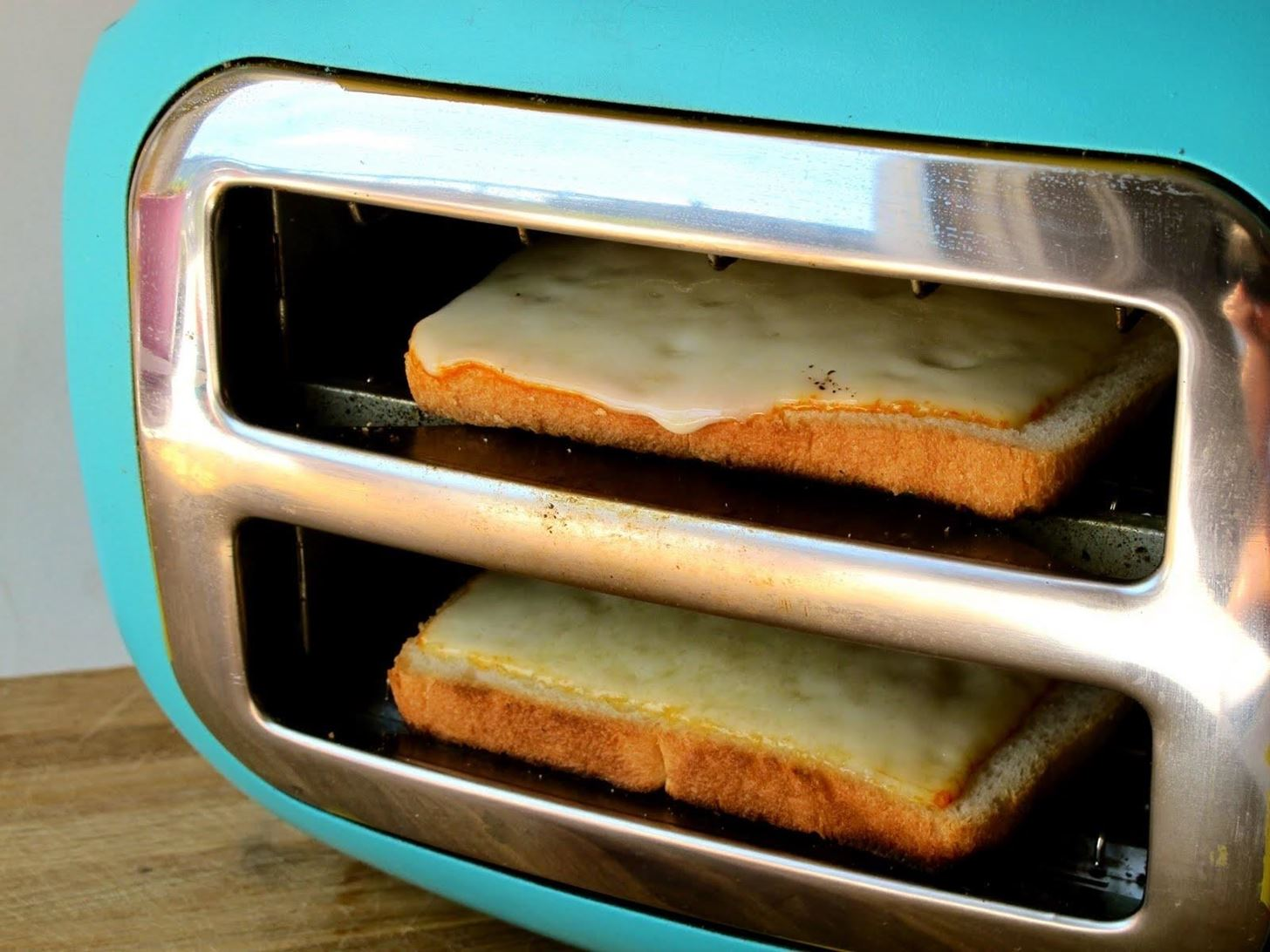 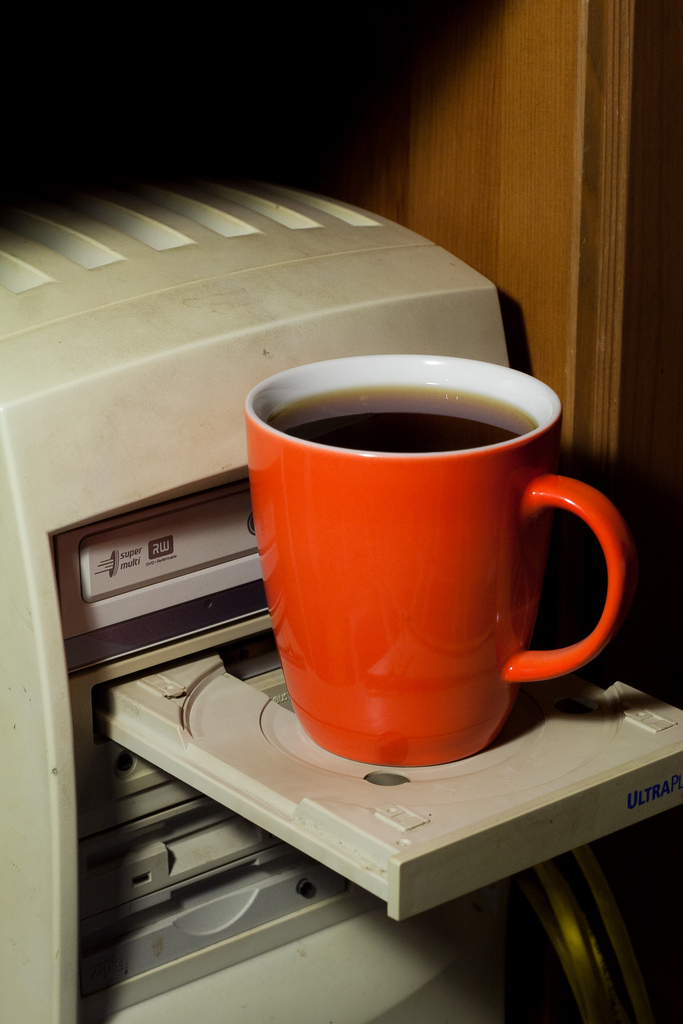 Survey
Setting Benchmarks
Wrap up
Dual User – Dual Use
Introduction
Know your users
Activity
Developing Heuristics
Activity
Evaluation Methods
Review
Survey
Setting Benchmarks
Wrap up
Sorenson, A. (2016). Usability in eLearning: An Instructor Perspective.  Dissertation
Activity
Introduction
Know your users
Identify major user groups for product
Write one user profile per person
Activity
Developing Heuristics
Activity
Evaluation Methods
Review
Survey
Setting Benchmarks
Wrap up
Develop Heuristics
Introduction
Know your users
Heuristics – design principles leading to a positive user experience
What makes a chocolate chip cookie?
Activity
Developing Heuristics
Activity
Evaluation Methods
Review
Survey
Setting Benchmarks
Wrap up
Develop Heuristics
Introduction
Know your users
Heuristics – design principles leading to a positive user experience
What makes a GOOD chocolate chip cookie?
Activity
Developing Heuristics
Activity
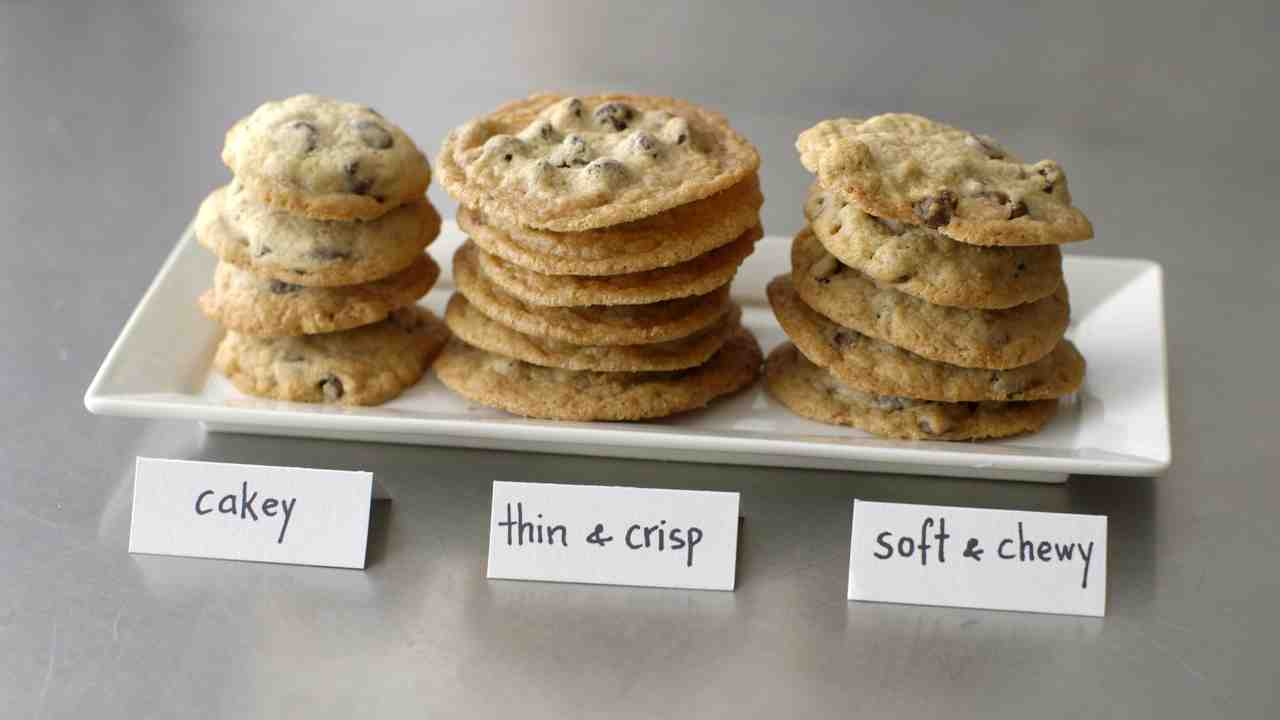 Evaluation Methods
Review
Survey
Setting Benchmarks
Wrap up
Develop Heuristics
Introduction
Know your users
Heuristics – design principles leading to a positive user experience
What makes a GOOD chocolate chip cookie?
Draw from existing sets of general heuristics
Consider application or device specific heuristics
Activity
Developing Heuristics
Activity
Evaluation Methods
Review
Survey
Setting Benchmarks
Wrap up
Nielsen’s Heuristics
Introduction
Know your users
Visibility of system status
Match between system and the real world
User control and freedom
Consistency and standards
Error prevention



Recognition rather than recall
Flexibility and efficiency of use
Aesthetic and minimalist design
Help users recognize, diagnose, and recover from errors
 Help and documentation
Activity
Developing Heuristics
Activity
Evaluation Methods
Review
Survey
Setting Benchmarks
Wrap up
https://www.nngroup.com/articles/ten-usability-heuristics/
[Speaker Notes: Nielsen, J. (1994a). Enhancing the explanatory power of usability heuristics. Proc. ACM CHI'94 Conf.(Boston, MA, April 24-28), 152-158.]
Norman’s Design Principles
Introduction
Know your users
Use both knowledge in the world and knowledge in the head 
Simplify the structure of tasks 
Make things visible
Get the mappings right
Exploit the power of constraints, both natural and artificial
Design for error
When all else fails, standardize
Affordances
Visibility
Feedback
Mapping
Constraints
Consistency
Activity
Developing Heuristics
Activity
Evaluation Methods
Review
Survey
Setting Benchmarks
Wrap up
[Speaker Notes: https://www.csun.edu/science/courses/671/bibliography/preece.html

https://medium.com/@sachinrekhi/don-normans-principles-of-interaction-design-51025a2c0f33]
Introduction
Know your users
Activity
Developing Heuristics
Activity
Evaluation Methods
Review
Survey
Setting Benchmarks
Wrap up
Education Specific Principles
Introduction
Know your users
Learning is the first priority
Except when it’s not
Make migration simple
First impressions matter… a lot.
Activity
Developing Heuristics
Activity
Evaluation Methods
Review
Survey
Setting Benchmarks
Wrap up
[Speaker Notes: https://www.csun.edu/science/courses/671/bibliography/preece.html

https://medium.com/@sachinrekhi/don-normans-principles-of-interaction-design-51025a2c0f33]
Heuristic Development
Introduction
Know your users
Step 1: Task Analysis
Step 2: Card sorting
Step 3: Streamline (eliminate duplicates, combine if possible)
Step 4: Categorize and organize
Step 5: Retranslation check
Activity
Developing Heuristics
Activity
Evaluation Methods
Review
Survey
Setting Benchmarks
Wrap up
Introduction
Know your users
https://docs.google.com/document/d/1YBqeFI3J9cF3d7XueLR6hOS4jm-P3af1J1MWvbFE66c/edit
https://docs.google.com/spreadsheets/d/1I32kKjZGSzWr8Xk5XEsZIdKVwkGCw-6z0xFAbdioi18/edit?usp=sharing
https://docs.google.com/document/d/17bg6wXVvws1vML9_n3czCk9PE823YWKxDwU0n1sr6OE/edit
https://docs.google.com/spreadsheets/d/19-cy1RVmfw1JoQ6C4_O-n1LfwKp0DLFJicfeyXJ2O1E/edit?usp=sharing
Activity
Developing Heuristics
Activity
Evaluation Methods
Review
Survey
Setting Benchmarks
Wrap up
[Speaker Notes: https://docs.google.com/spreadsheets/d/1m2wgFcFO_4UumjlqrbLpfA7s88xANNZ6rws8wVp8TGY/edit#gid=0]
Applying Heuristics
Introduction
Know your users
Conduct heuristic evaluations
Develop survey
Identify alternate metrics
Activity
Developing Heuristics
Activity
Evaluation Methods
Review
Survey
Setting Benchmarks
Wrap up
[Speaker Notes: We will conduct a partial heuristic evaluation.

5 groups – 4-5 people each.  

In Groups develop 3 heuristics (minimum with behaviorally specific tasks)
Create rating sheet in excel/google spreadsheet
Grant alternate team access to product and heuristic sheet/descriptions
Alternate team will rate product -]
Expert Review
Introduction
Know your users
Use 3-5 “experts”
Keep review simple using ratings of frequency and severity
5 point scale 0-4 for severity
0 = no problem
1 = cosmetic (may affect UX but not Use)
2 = minor (will affect UX and may affect Use)
3 = major (will affect UX and Use)
4 = catastrophic (will end Use)
Activity
Developing Heuristics
Activity
Evaluation Methods
Review
Survey
Setting Benchmarks
Wrap up
ACTIVITY
Introduction
Know your users
Share your heuristics and product with another group for evaluation
Activity
Developing Heuristics
Activity
Evaluation Methods
Review
Survey
Setting Benchmarks
Wrap up
Heuristic Based Surveys
Introduction
Know your users
Attitude vs behavioral items
Clear single focus for each item
Limit the number of items
Adopt a consistent response format
Standardized vs. custom
Activity
Developing Heuristics
Activity
Evaluation Methods
Review
Survey
Setting Benchmarks
Wrap up
System Usability Scale
I think that I would like to use this system frequently.
I found the system unnecessarily complex.
I thought the system was easy to use.
I think that I would need the support of a technical person to be able to use this system.
I found the various functions in this system were well integrated.
I thought there was too much inconsistency in this system.
I would imagine that most people would learn to use this system very quickly.
I found the system very cumbersome to use.
I felt very confident using the system.
I needed to learn a lot of things before I could get going with this system.
https://www.usability.gov/how-to-and-tools/resources/templates/system-usability-scale-sus.html
Activity
Introduction
Know your users
Develop a 10 question user survey
Activity
Developing Heuristics
Activity
Evaluation Methods
Review
Survey
Setting Benchmarks
Wrap up
Measuring UX
Introduction
Know your users
Measure ONLY what you need (not what you can)
Don’t let the data drive your questions
Not all metrics are created equal
Avoid data overload
Activity
Developing Heuristics
Activity
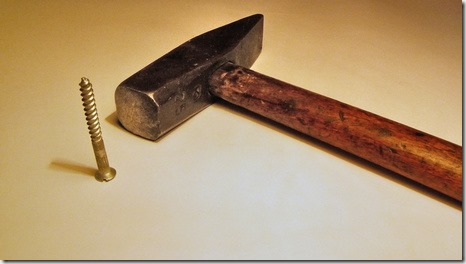 Evaluation Methods
Review
Survey
Setting Benchmarks
Wrap up
How good is good enough?
Introduction
Know your users
Make comparison evaluations with caution
Not all differences are meaningful
Activity
Developing Heuristics
Activity
Evaluation Methods
Review
Survey
Setting Benchmarks
Wrap up
Comparing LMS using the CSU-17
Introduction
Know your users
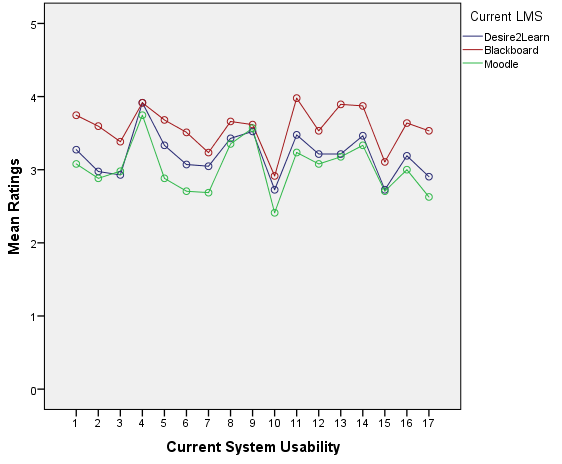 Activity
Developing Heuristics
Activity
Evaluation Methods
Review
Survey
Setting Benchmarks
Wrap up
[Speaker Notes: This is the logical profile analysis, we have groups, this is how this can be used

This is a useful way to study the usability of Learning Management Systems.

We can look at the item level how these systems compare to one another. For example Blackboard trends better on items 1, 2, and 3, but all systems perform similarly on item 4.

If you’re a school, this data could help you decide on a system - if an element that isn’t important to your needs, maybe not worth spending the money to pay for increased usability in that area.

The data from this dissertation did not find that differences ixcn LMS are related to the usability items, Pillai’s Trace = 0.24, F(32, 330) = 1.39, p = .085, R2 = 0.24.]
How good is good enough?
Introduction
Know your users
Make comparison evaluations with caution
Not all differences are meaningful
Setting Benchmarks
Activity
Developing Heuristics
Activity
Evaluation Methods
Review
Survey
Setting Benchmarks
Wrap up
Sharing Findings
Introduction
Know your users
Your work is only as good as the summary you write
Get to the point
Show don’t tell
Activity
Developing Heuristics
Activity
Evaluation Methods
Review
Survey
Setting Benchmarks
Wrap up
Journey Map
Introduction
Know your users
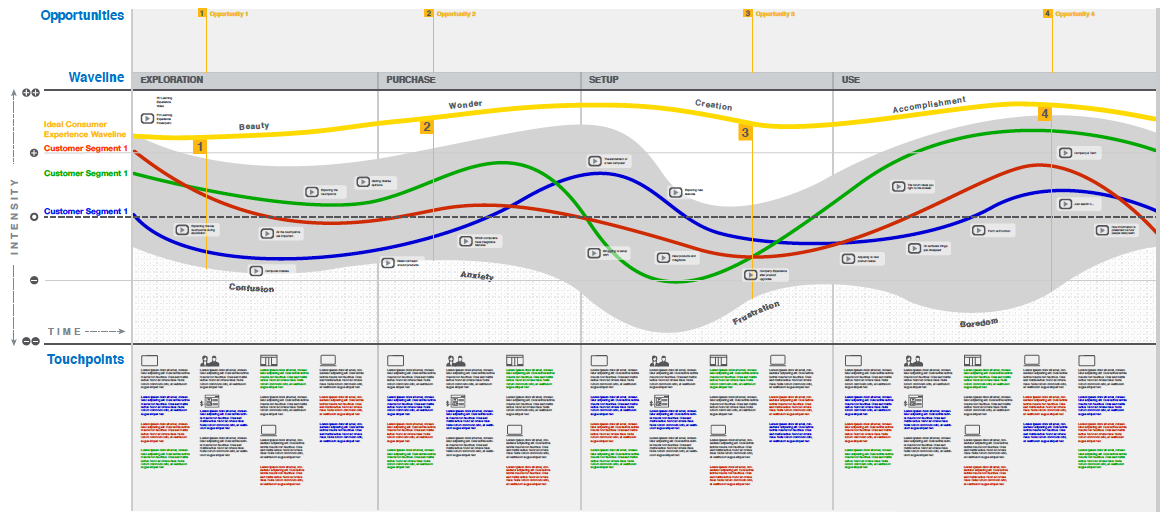 Activity
Developing Heuristics
Activity
Evaluation Methods
Review
Survey
Setting Benchmarks
Wrap up
Thank you
Introduction
Know your users
Please complete the session evaluation
And provide any feedback you might find useful
Activity
Developing Heuristics
Activity
Evaluation Methods
Review
Survey
Setting Benchmarks
Wrap up